インターネットで
「つながる」と
いうこと
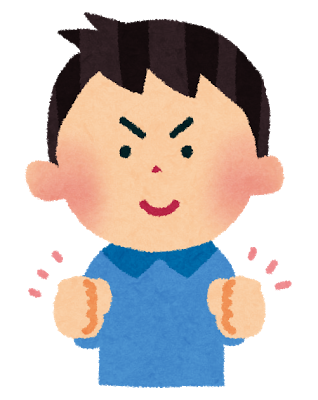 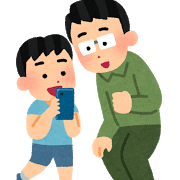 あなたは何で
インターネットにつながってる？
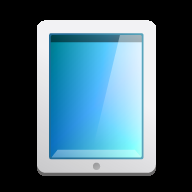 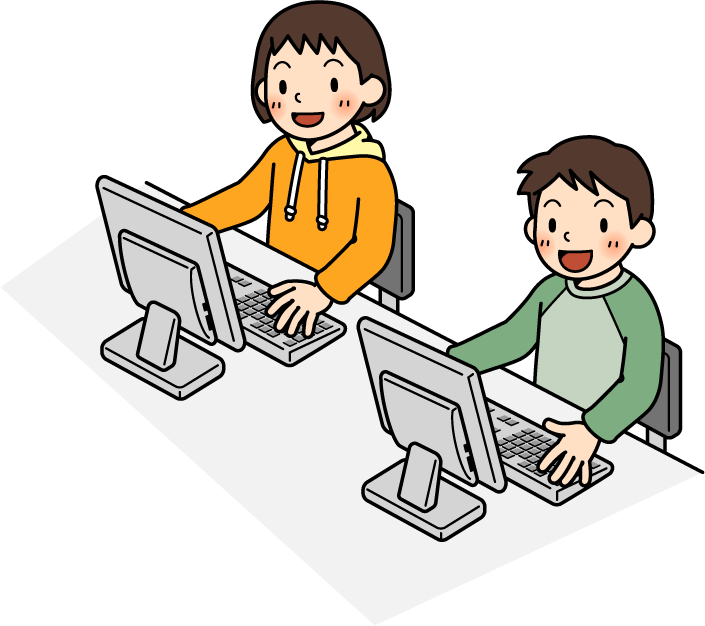 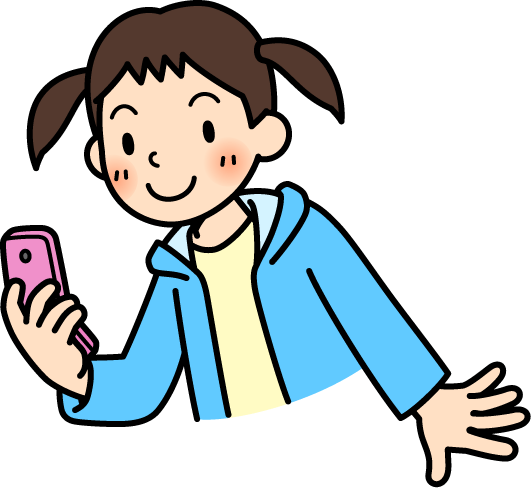 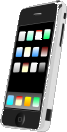 パソコン・
タブレット
携帯・スマホ
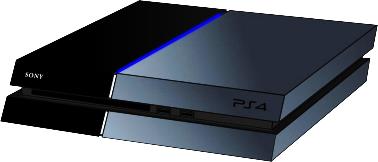 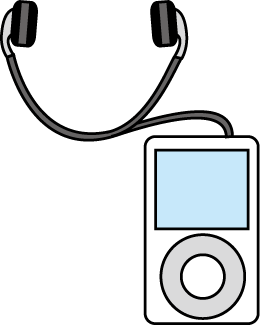 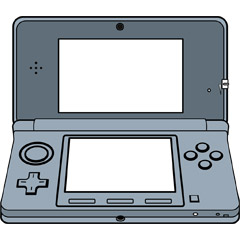 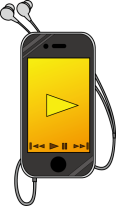 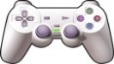 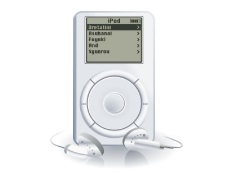 ゲーム機
音楽プレーヤー
世界の人と
対戦ゲーム
してるよ。
ぼくは
スマホで
ママとライン！
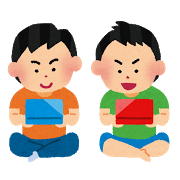 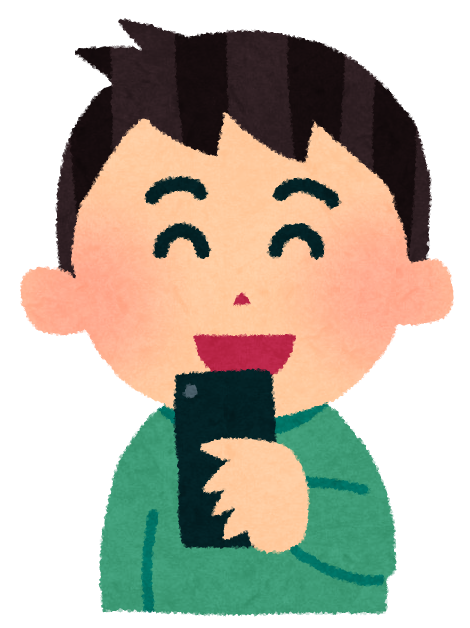 みんな、つながったことがある
インターネットのいいところ
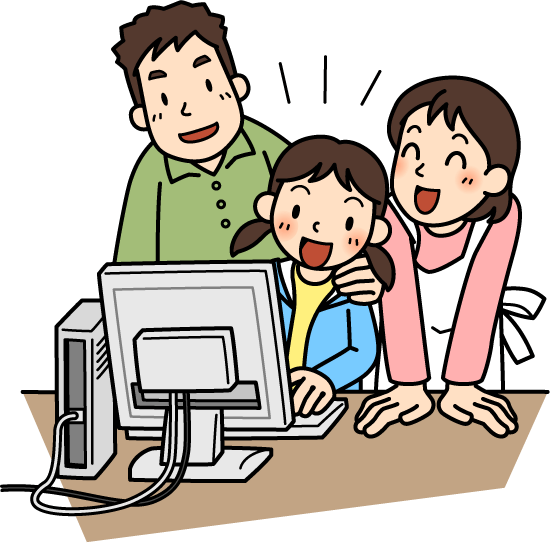 いつでも
見れる
みんなで見れる
新しいじょうほう
絵がうごく
音が出る
いろんなことをおしえてくれる
とてもべんりなどうぐ!!
インターネットのこまるところ
いつまでも
やめられない
せかいじゅうに
見られる
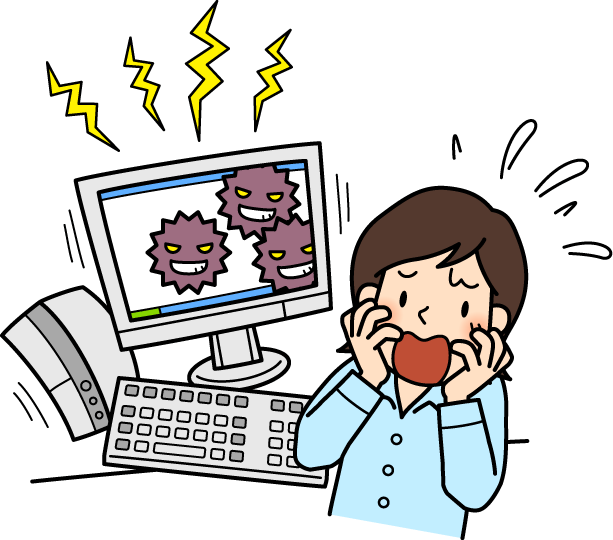 しげきが
つよい
まちがった
じょうほう
あいての
かおが見えない
インターネットで
小学生がトラブルに
会うことが･･･
とても
ふえて
いる!!
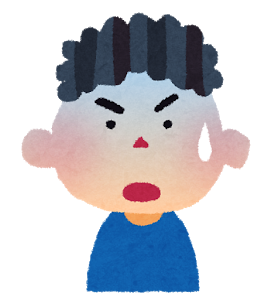 インターネットの
トラブル・・・
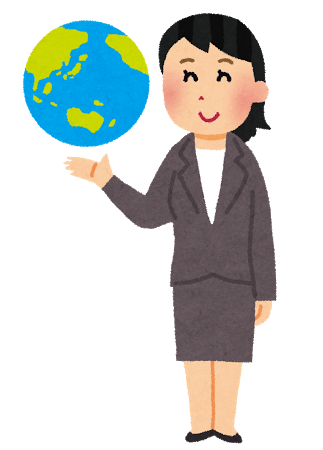 どんなことがあるか
知っておくと
心の準備ができる
インターネットのしくみを知ろう！
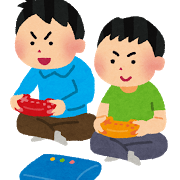 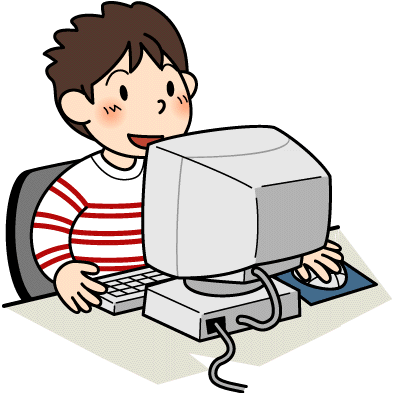 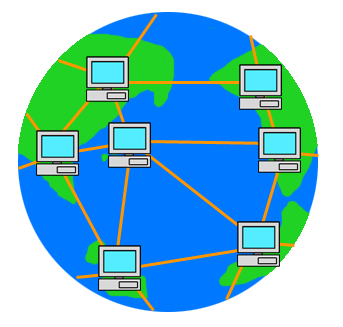 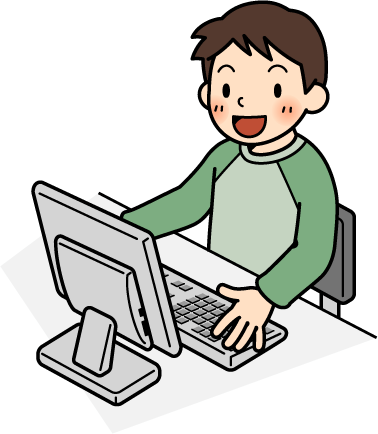 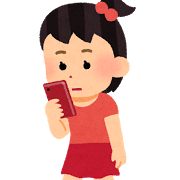 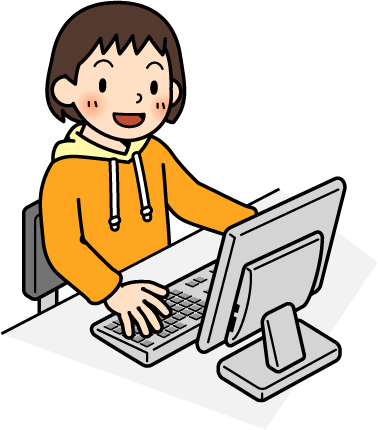 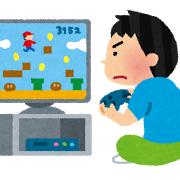 世界中のコンピュータとコンピュータを
線でつなげてやりとりができるもの
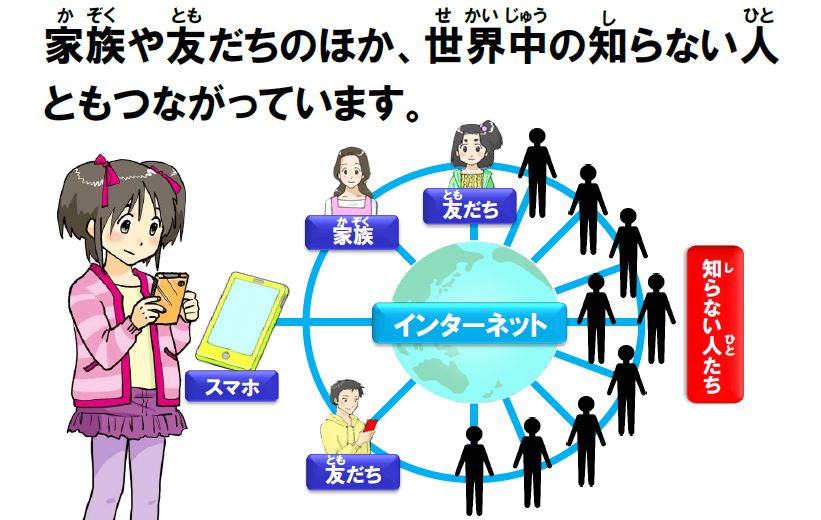 出典：「DOCOMOスマホ･ケータイ安心安全教室」資料より
【自分】の先には…？
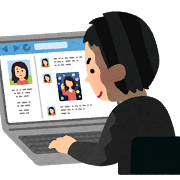 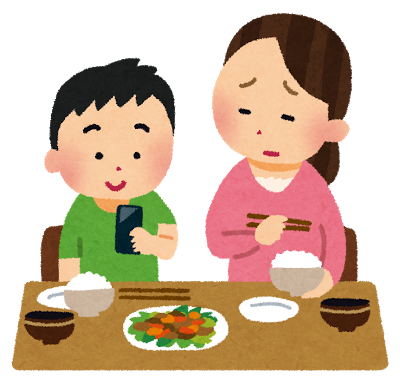 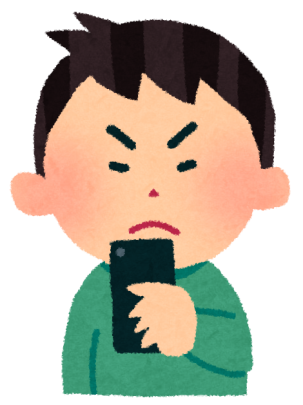 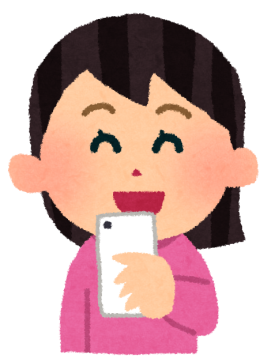 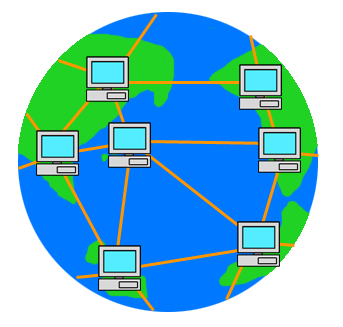 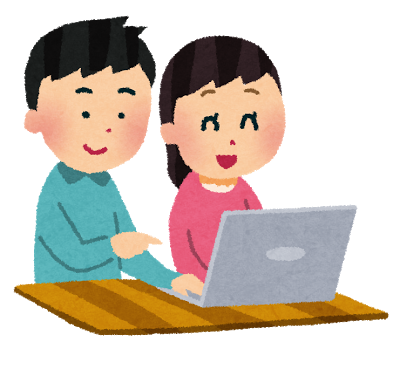 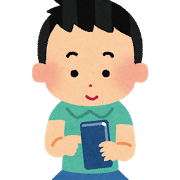 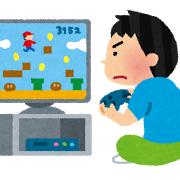 相手の【　？　】は見えない
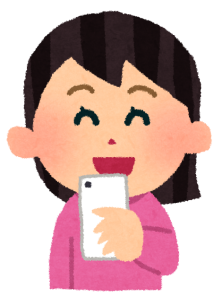 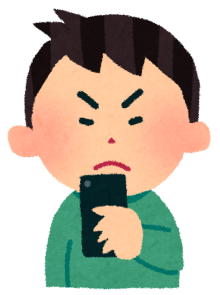 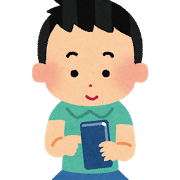 【気持ち】
【だれと？
何をしてる？】
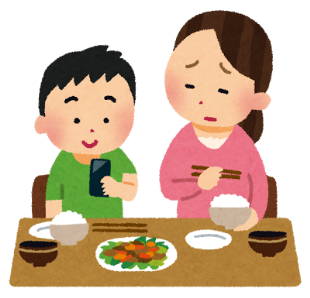 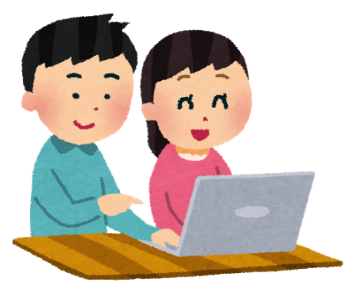 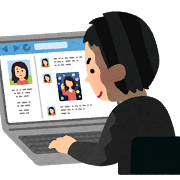 【見えない人・
悪い人】
【ポイント】
１．知らないうちに
知らない人ともつながっている
２．相手の状況はわからない
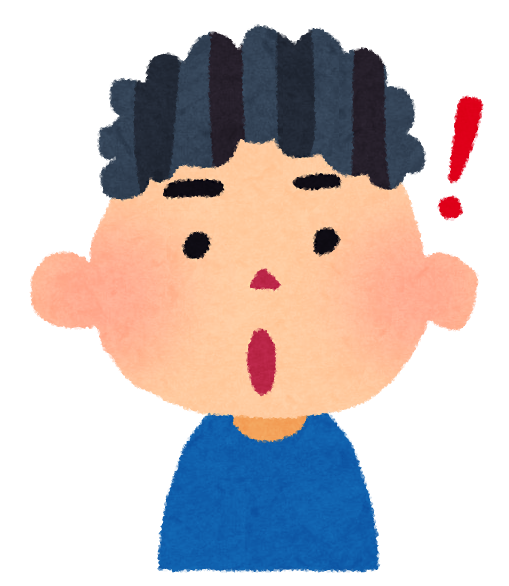 ・見えない
・聞こえない
・（本当かどうか）わからない
知らない人との
トラブル・・・
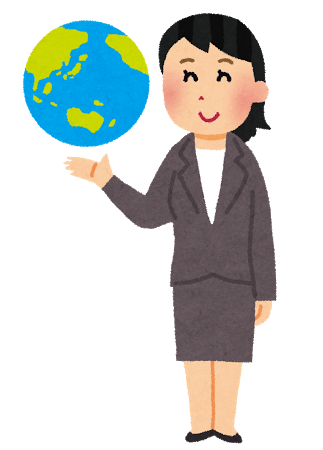 どんなトラブルが
あるかな？
知らない人とつながると･･･
・【あなた】をねらっている

・【情報】をねらっている

・【お金】をねらっている

・困らせて楽しんでいる
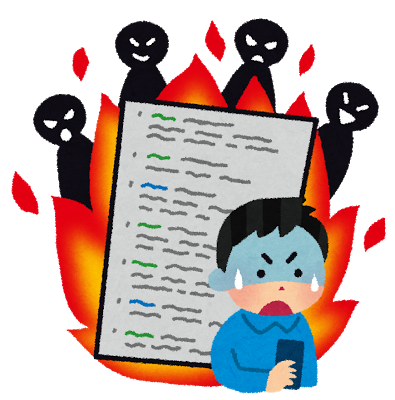 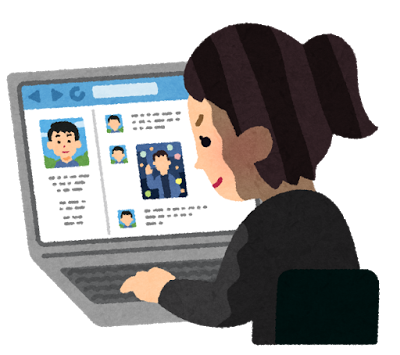 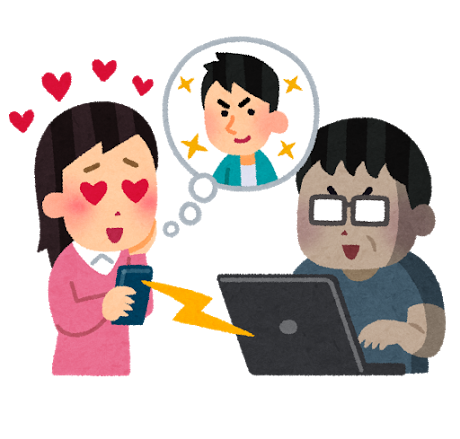 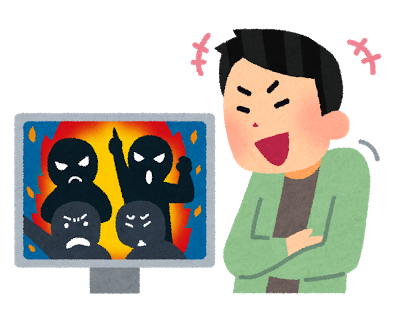 １．【あなた】をねらっている
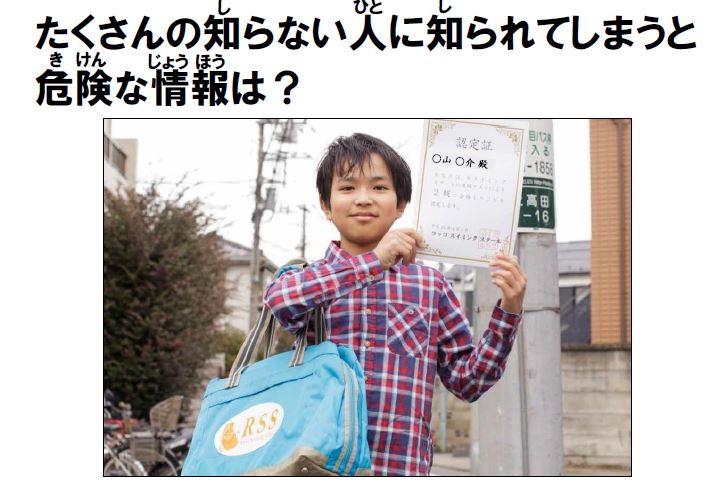 出典：「DOCOMOスマホ･ケータイ安心安全教室」資料より
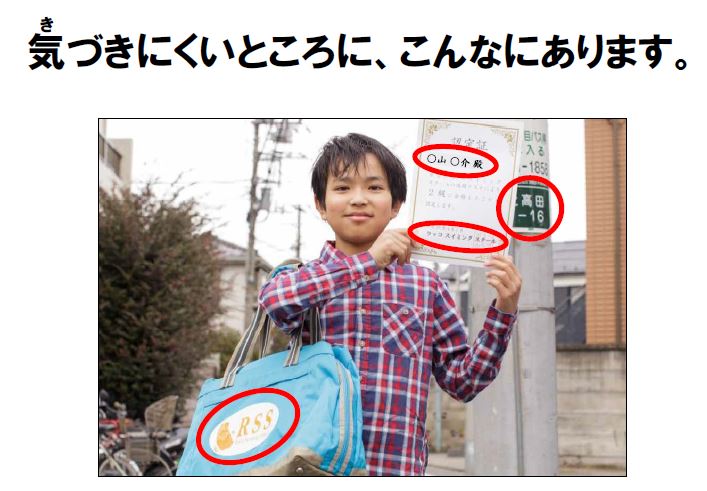 出典：「DOCOMOスマホ･ケータイ安心安全教室」資料より
写真をのせるときには
気をつけないとね！
メール
SNS
掲示板

動画
You Tube
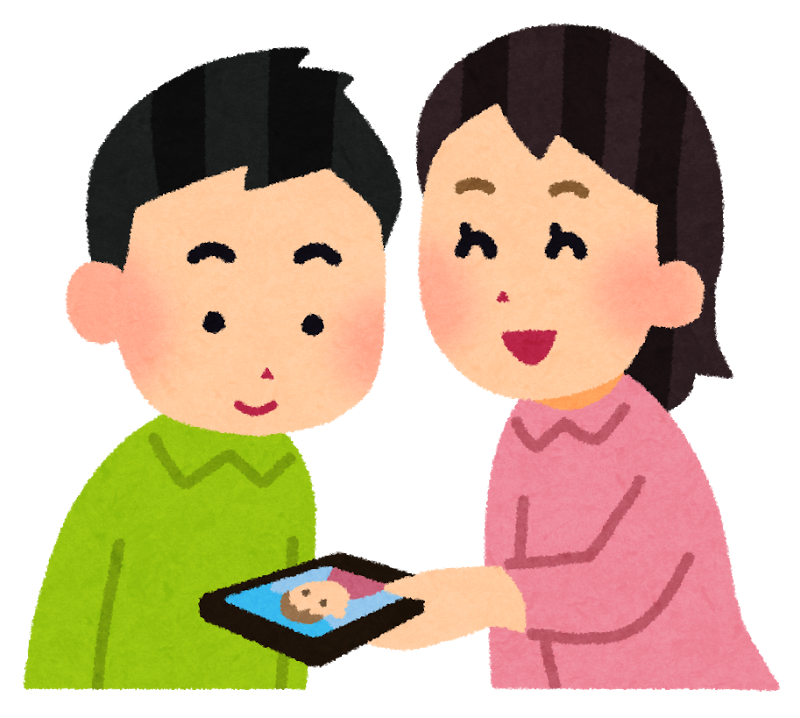 自分のだけじゃ
ないよね。
２．情報･お金をねらっている
個人情報を
ぬすもう…
アンケートに答えたら
限定グッズが
当たるよ
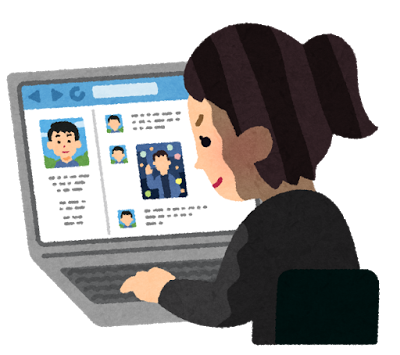 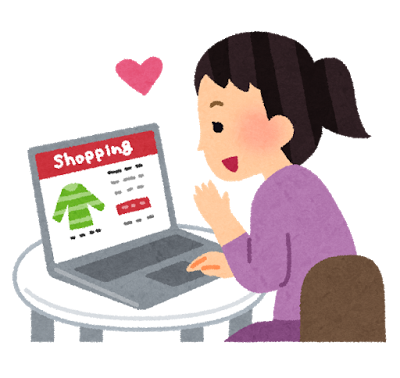 名前とか
書き込んじゃ
だめなの･･･？
学校や家に
おしかけて
くるかも?!
お得な情報
なのに･･･
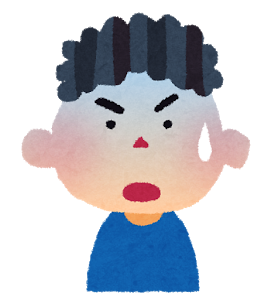 ３．困らせて楽しんでいる
悪ふざけしている
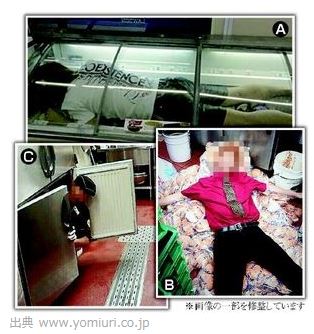 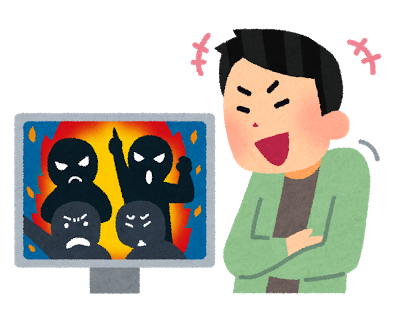 ネットを見た人から
通報がありました！
タイホします！
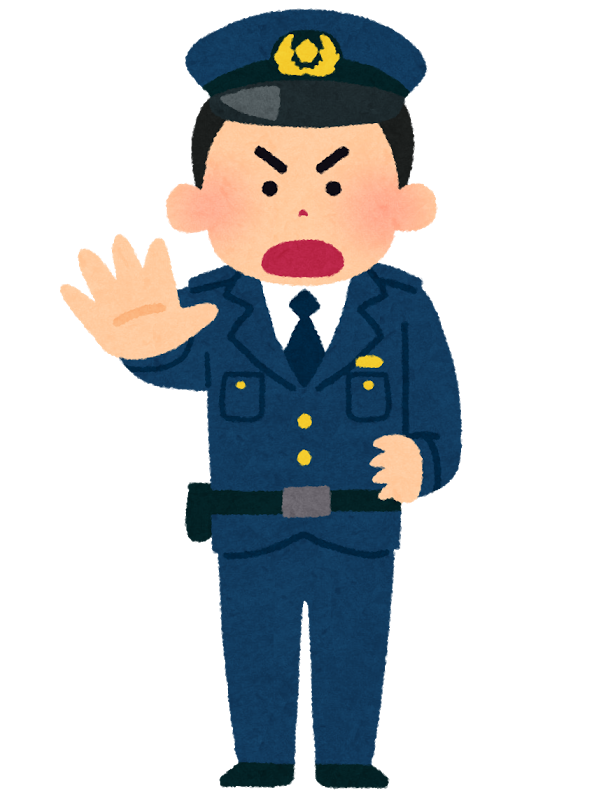 一度ネット上に
出た写真や動画は
コピーされて
どんどん広まる･･･
知っている人との
トラブル・・・
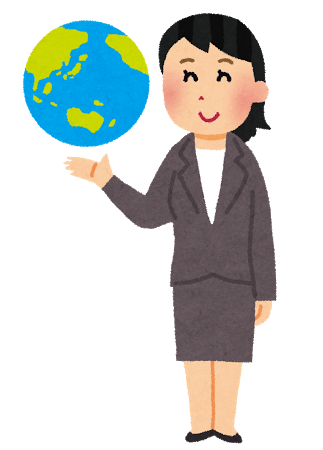 どんなトラブルが
あるかな？
１．仲間外れ
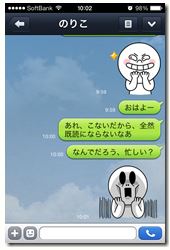 【既読】（きどく）
グループトークに
ひとりだけ残して
みんな　いなくなる…
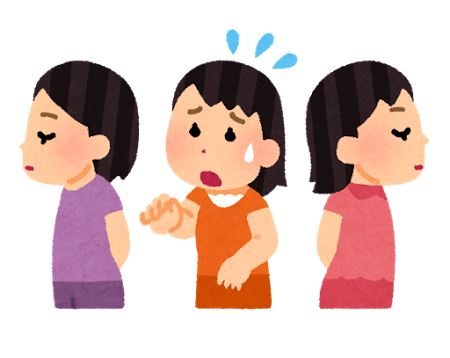 引用：Pictioホームページ　「子どもとIT　第26回」より
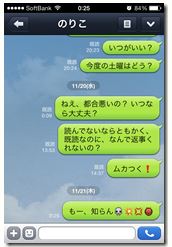 グループトークで
ひとりだけに
へんじをしない…
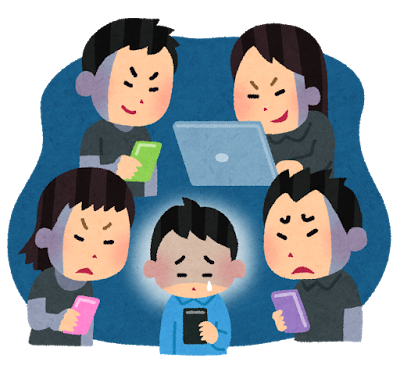 引用：Pictioホームページ　「子どもとIT　第26回」より
１．誤解（ごかい）
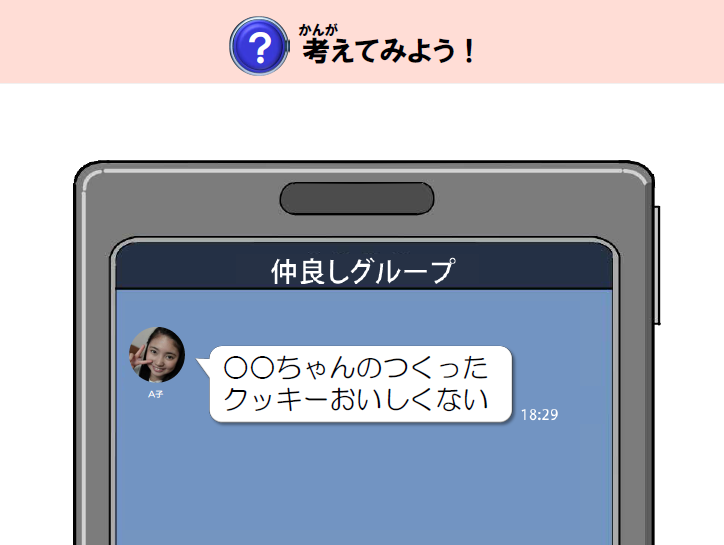 なんできたの
１．乗り物は？
２．理由は？
いいよ
１．OK
２．いらない
ネット上だから…
・意地悪しやすい
・みんながマネをする
・話がまちがったまま
　広まりやすい
・軽い気持ち
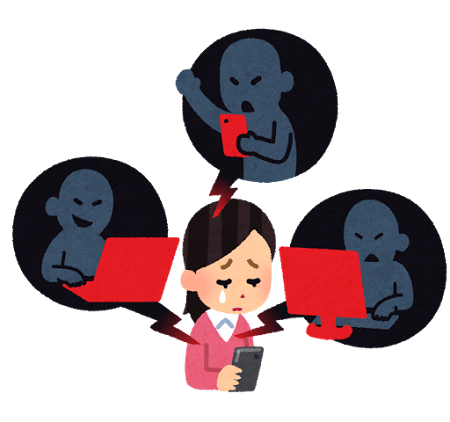 ・すぐに言い訳できない
・みんなに嫌われて
しまった気がする
・誰にも言えない
・だれも信じられない
どんなに気を付けても
ネット上ではトラブルが起きやすい！
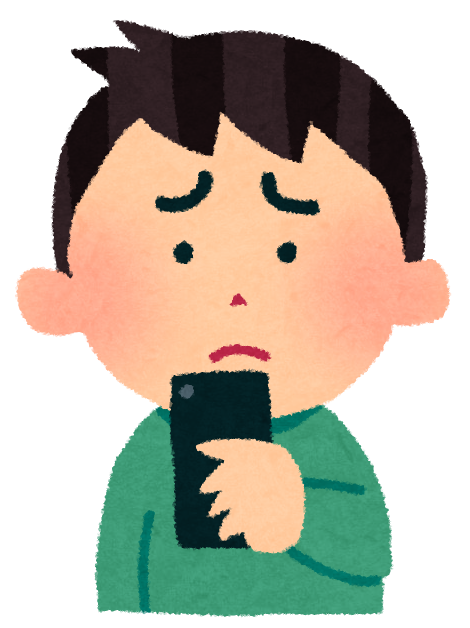 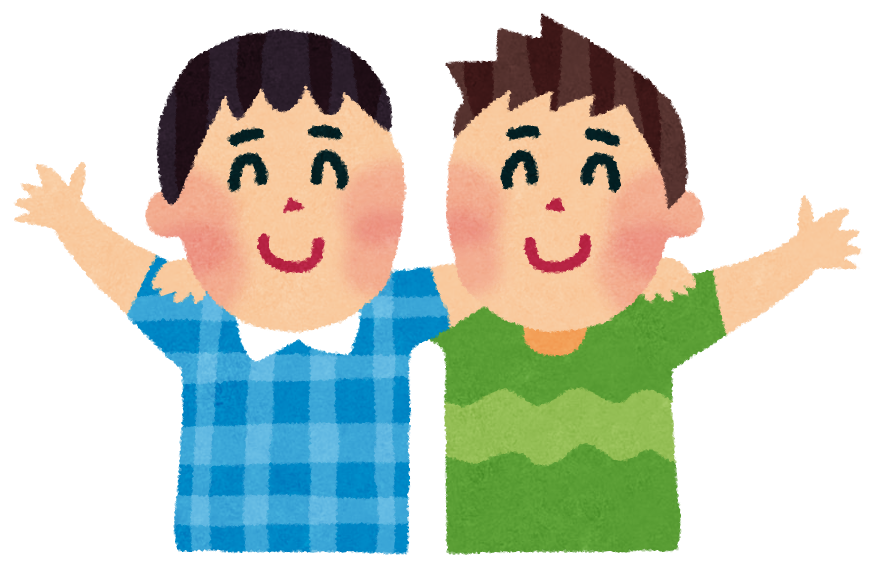 ちゃんと話せる関係が大切！
知っている
「つもり」の人・・
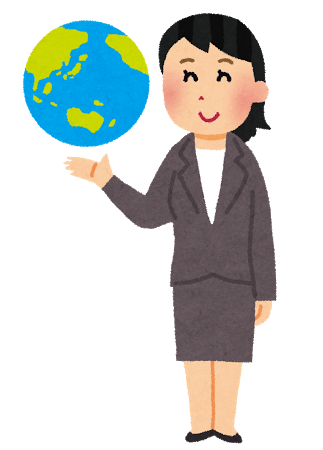 その人は
本当に
しんようできるの？
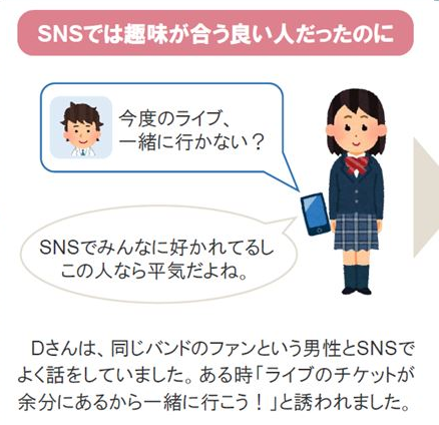 引用：総務省ホームページ　「インタネットトラブル事例集」より
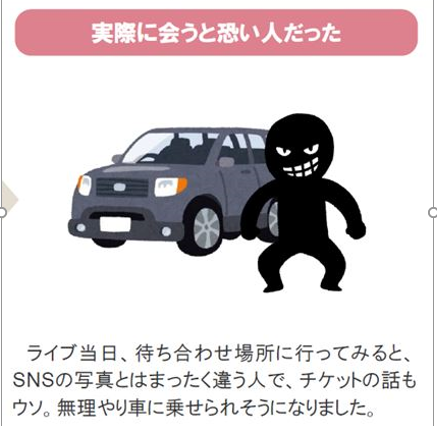 引用：総務省ホームページ　「インタネットトラブル事例集」より
心のじゅんびを
しておこう！
こんなとき
自分なら
どうするかな？
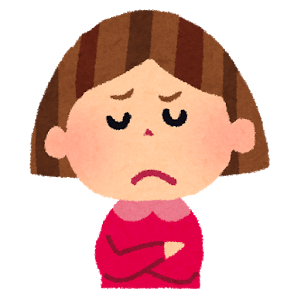 それでも
トラブルが起きたら…？
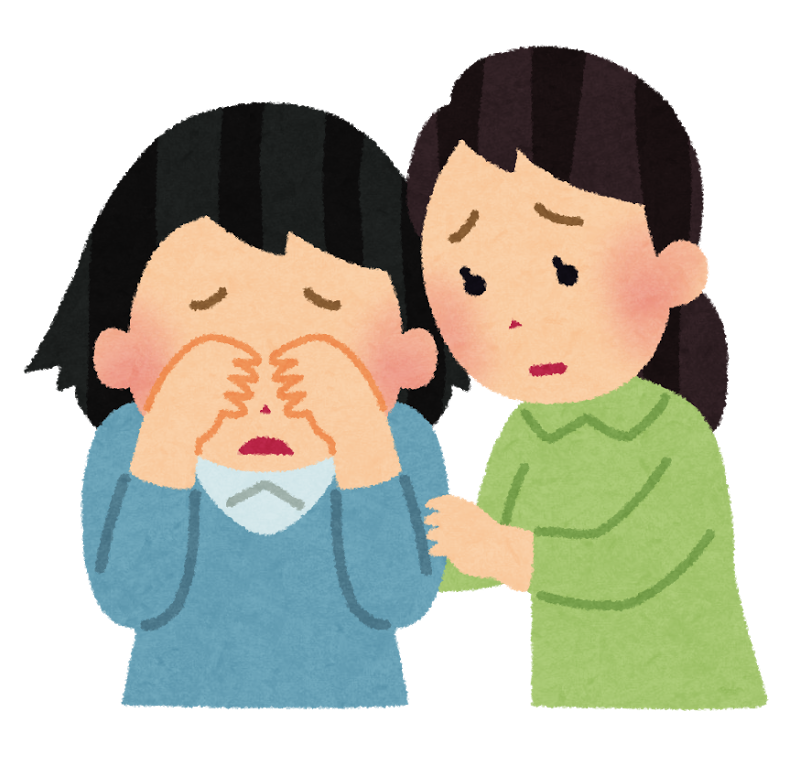 しんようできる
【大人】に
そうだんする！
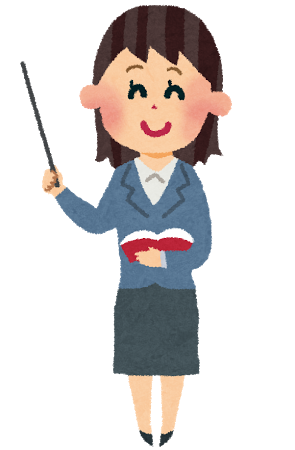 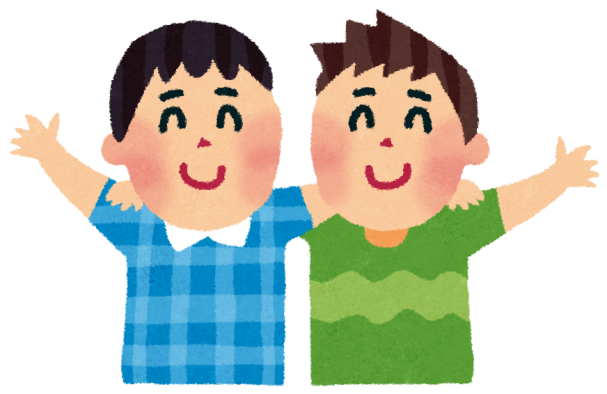 あなたなら
だれに相談する？
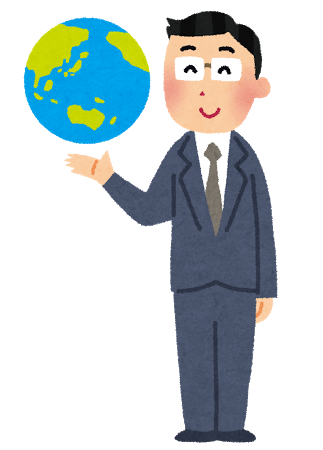 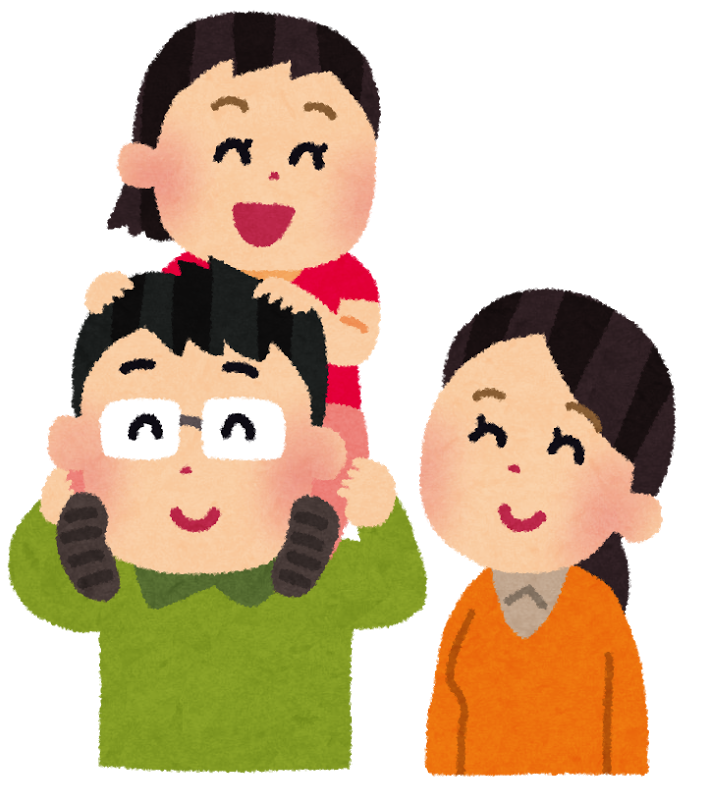 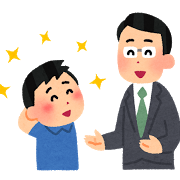